Veri Tabanı Tasarımı
NBP124 Veri tabanı yönetim sistemleri
Öğr. Gör. Mahmut KILIÇASLAN
Mantıksal Model
Mantıksal seviyedede tasarım için seçilebilecek birçok yöntem vardır.
En önemlisi ER diyagramlarıdır
Başlangıç ER diyagramları oluşturulur
Platform ve Fiziksel plan bağımsız veri tipleri kullanılır
Plan gözden geçirilir
Veri Normalizasyonu
Bir tablo içerisinde yer alacak kaydın nelerden oluşmasına karar vermeye yarayan kurallara normalizasyon  kuralları denir
Normalizasyon; veri tabanı tasarımı aşamasında temel ve gerekli bir işlemdir.
1. Normalizasyon Kuralı
Tablonun her bir niteliği kendi özelliğine ait ve atomik olmalıdır. Yani her bir satırdaki her bir alan tek bir bilgi içermelidir.
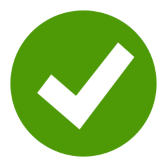 Ad ve Soyad Aynı alanda
2. Normalizasyon Kuralı
Birinci forma uygun olmalıdır.
Tablodaki varlık bilgileri geçiş bağımlılıkları içermemelidir.
Tablodaki her bir alan bir birincil anahtara bağlı olmalıdır.
Bir tablo için, anahtar olmayan her alan, birincil anahtar olarak tanımlı tüm alanlara bağlı olmak zorundadır. Bu duruma uymayan alanlar ayrı bir tabloya alınmalıdır.
2. Normalizasyon Kuralı
musteriSiparis Tablosu
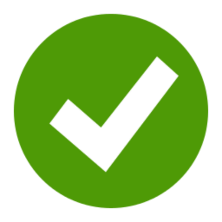 3. Normalizasyon Kuralı
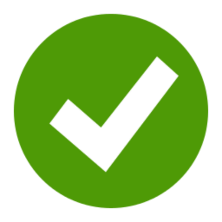 KAYNAKLAR
[1] https://www.mediaclick.com.tr/blog/database-nedir
[2]Yazılımcılar için SQL Server ve Veritabanı Programlama,2014, Seçkin Yayıncılık